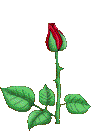 স্বাগতম
পরিচিতি
এসএসসি ভোকেশনাল
বিষয়ঃ বিল্ডিং মেইনটেন্যান্স-1 
শ্রেণিঃ নবম
অধ্যায়ঃ -5 
তারিখঃ 01/০9/২০২০ খ্রিঃ
সময়ঃ ৫০ মিনিট
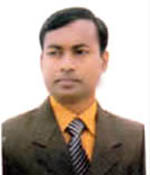 মোঃ আব্দুল মজিদ
সহকারী শিক্ষক
নকিপুর সরকারি এইচ,সি পাইলট মডেল মাধ্যমিক বিদ্যালয়
মোবাইল নং- ০১৭১১-০৭১৩০৫
Email: mamajid10@gmail.com
ছবি দেখে তোমরা কী বুঝতে পারছো?
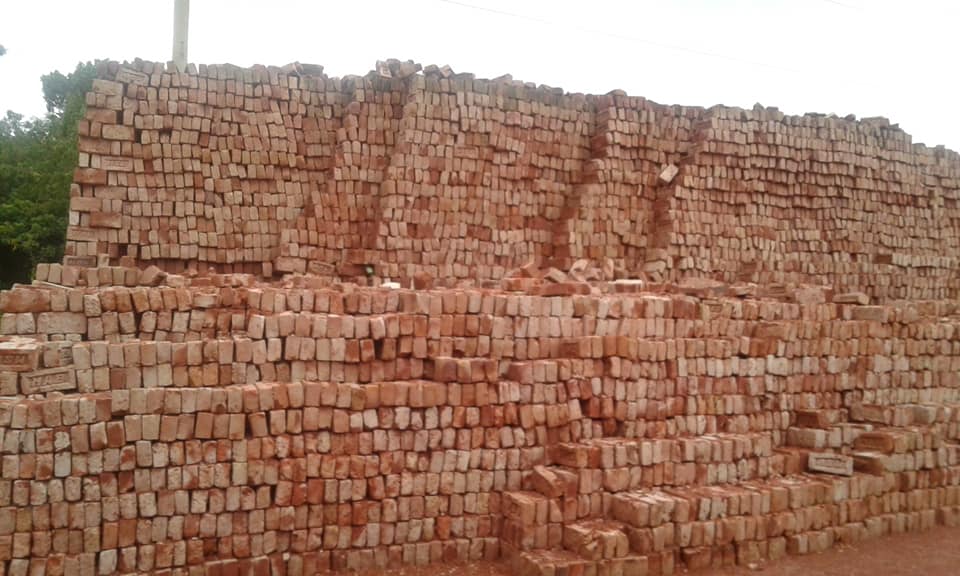 ইট সাজানো আছে।
[Speaker Notes: এই স্লাইডটিতে পাঠ সংশ্লিষ্ট ছবি অথবা ভিডিও প্রদর্শন করে শিক্ষার্থীদের যাচাই করতে হবে ।]
আজকের পাঠ
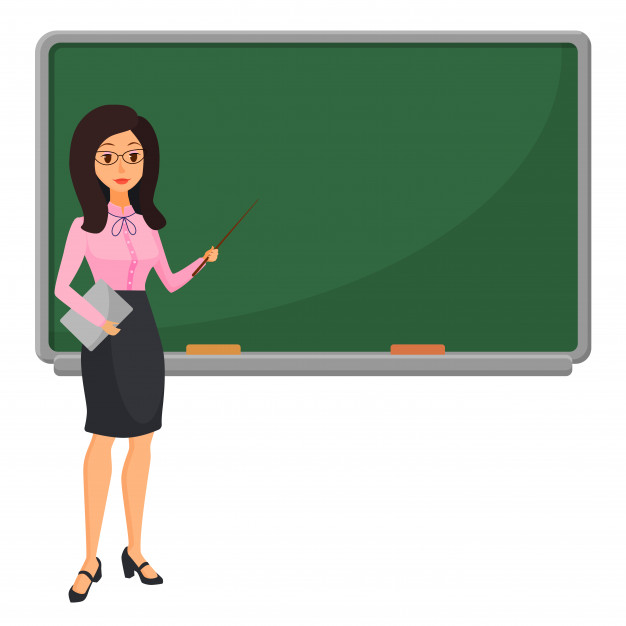 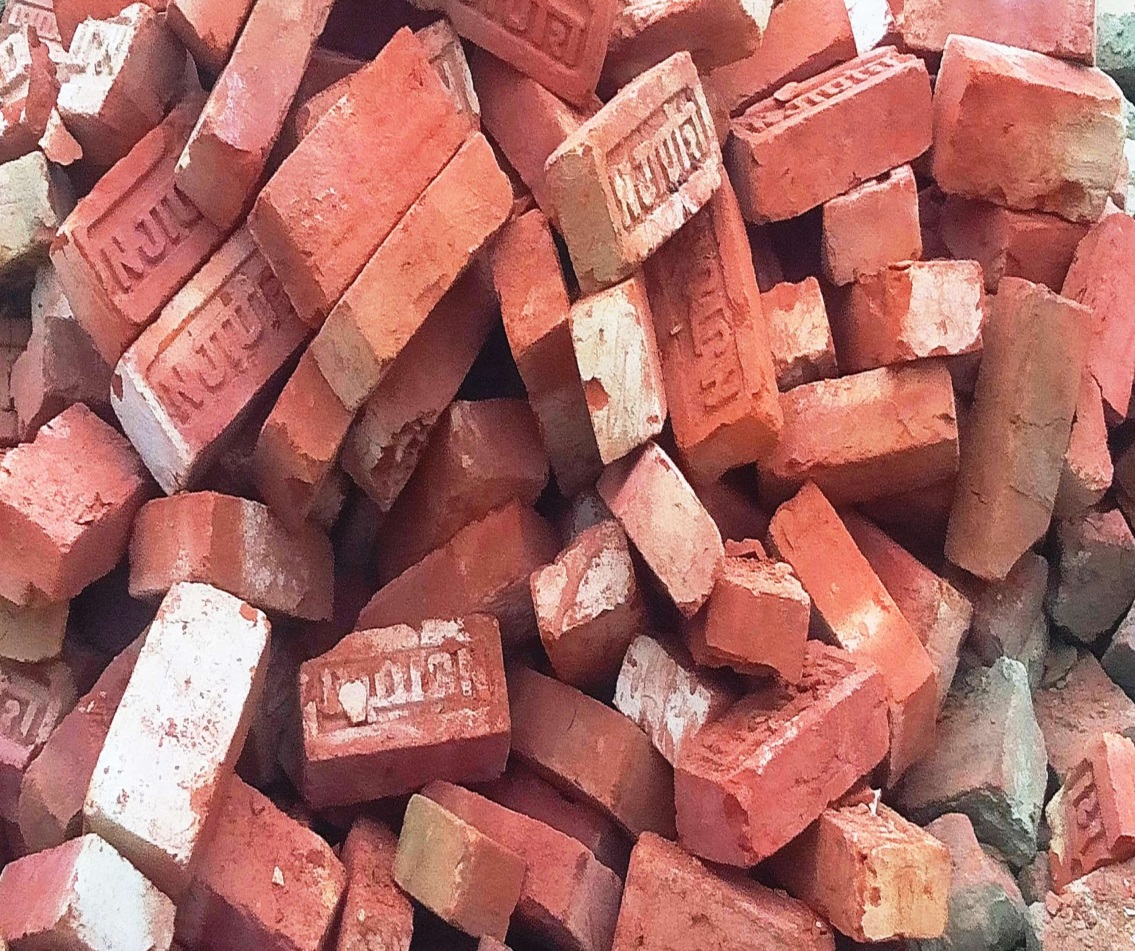 ইট
শিখনফল
এই পাঠ শেষে শিক্ষার্থীরা…..
১। ইটের সংজ্ঞা দিতে পারবে;
২। ইটের সাইজ বলতে পারবে;
৩। ইটের শ্রেণিবিভাগ করতে পারবে;
৪। ইটের মাটির উপাদানগুলি কী কী তা বলতে পারবে;
৫। ইট তৈরির ধাপগুলো বর্ণনা করতে পারবে;
৬। ইটের ব্যবহার ক্ষেত্রসমূহ ব্যাখ্যা করতে  পারবে;
৭। ইটের গুণাগুণ গুলো বর্ণনা করতে পারবে।
তোমরা কিসের ছবি দেখতে পাচ্ছ?
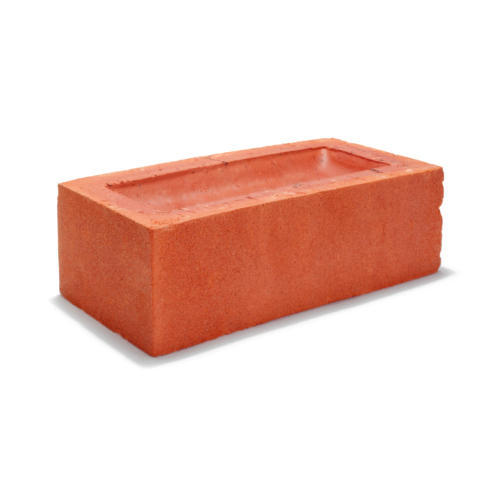 ইট
ইট কাদামাটি দিয়ে তৈরি এক প্রকার নির্মাণ সামগ্রী। একই আকারের আয়তাকার ব্লকের ছাঁচে কাঁদামাটি ঢালাই দেয়ার পর রোদে শুকিয়ে এবং আগুনে পুড়িয়ে যে পাথর সদৃশ ঘন বস্তু পাওয়া যায় তাকে ইট বলে।
[Speaker Notes: বর্তমানে মোবাইলের বাজার সম্পর্কে ধারণা দিলে ভালো হতে পারে ।]
একটি ইটের বিভিন্ন অংশের নাম ও সাইজ
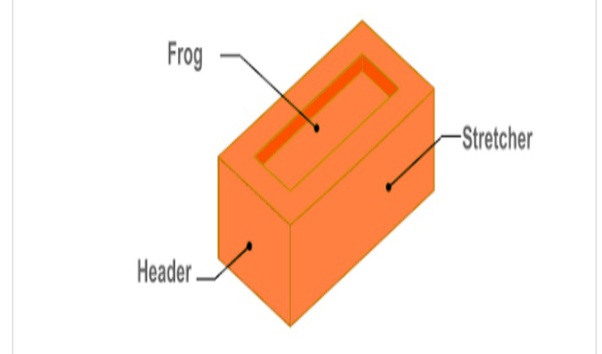 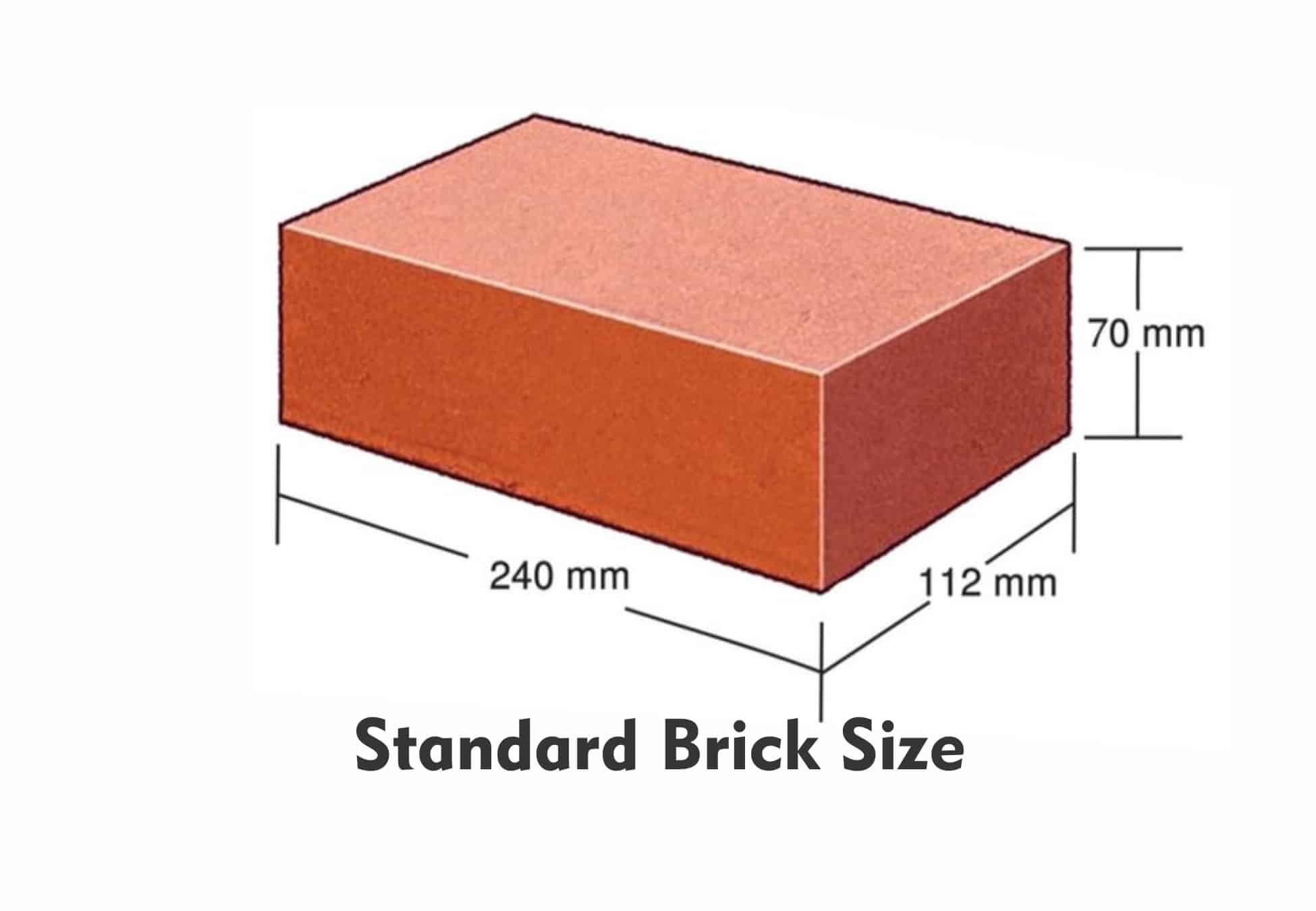 [Speaker Notes: বর্তমানে মোবাইলের বাজার সম্পর্কে ধারণা দিলে ভালো হতে পারে ।]
ইটের আকার
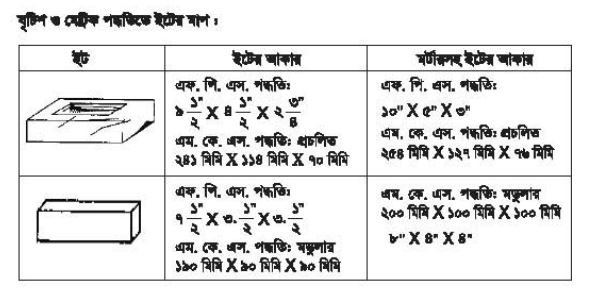 [Speaker Notes: বর্তমানে মোবাইলের বাজার সম্পর্কে ধারণা দিলে ভালো হতে পারে ।]
ইটের মাটির উপাদানসমূহঃ
[Speaker Notes: বর্তমানে মোবাইলের বাজার সম্পর্কে ধারণা দিলে ভালো হতে পারে ।]
ইটের মাটির অনিষ্টকারী উপাদানসমূহ
# অতিরিক্ত চুন
# অতিরিক্ত জৈব পদার্থ
# লবণ জাতীয় পদার্থ উপস্থিতি
# আয়রন পিরাইটসের উপস্থিতি
# নুড়ি পাথরের উপস্থিতি
[Speaker Notes: বর্তমানে মোবাইলের বাজার সম্পর্কে ধারণা দিলে ভালো হতে পারে ।]
তোমরা কি বলতে পারবে কি কি ধাপ অনুসরণ করে ইট তৈরি হয়?
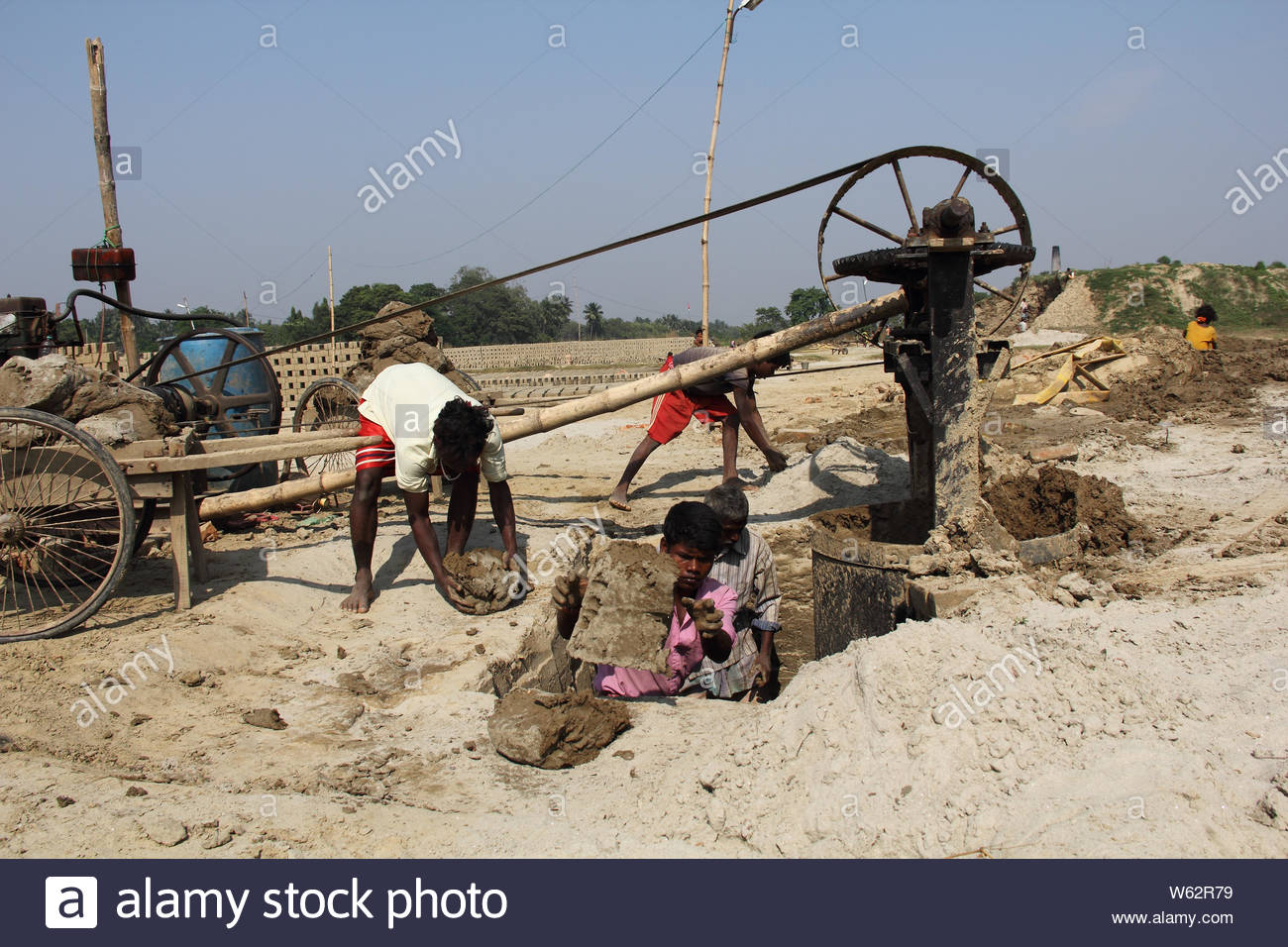 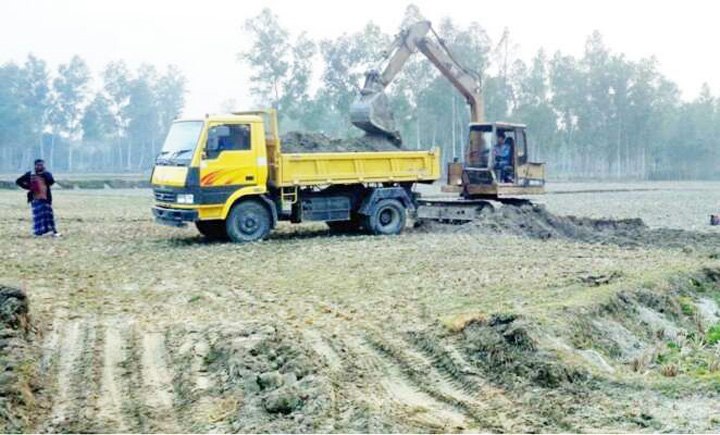 অন্যান্য উপাদান সহযোগে ইট তৈরির কাদা প্রস্তুতকরণ।
ইটের মাটি নির্বাচন ও সংগ্রহ।
[Speaker Notes: ইন্টারনেট সম্পর্কে ধারণা দিতে হবে ।]
ইট তৈরির ধাপসমূহ
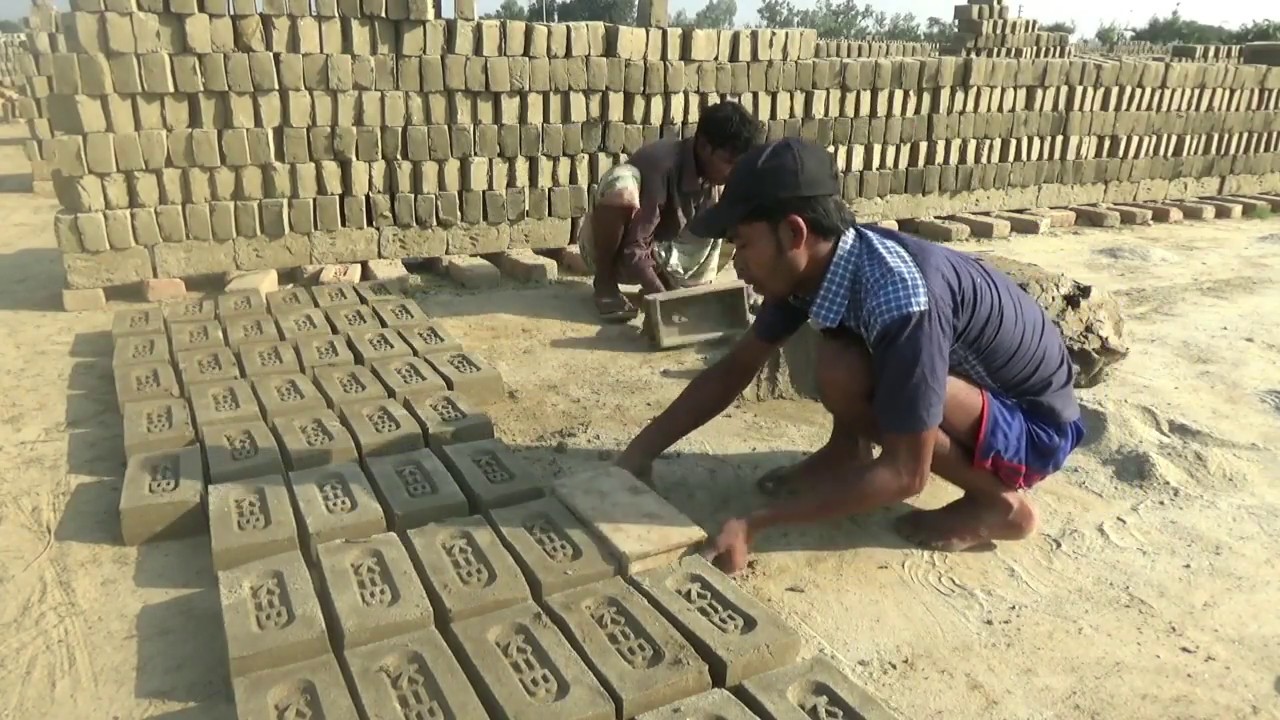 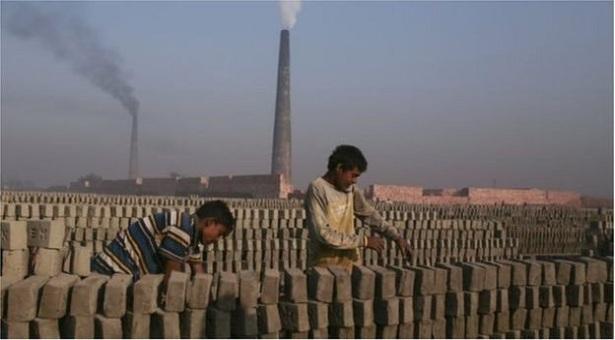 সাইজ অনুযায়ী কাঁচা ইট তৈরিকরণ।
কাঁচা ইটের জলীয় পদার্থ দূর করতে শুকানো।
[Speaker Notes: ইন্টারনেট সম্পর্কে ধারণা দিতে হবে ।]
ইট তৈরির ধাপসমূহ
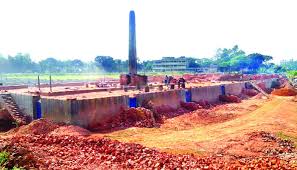 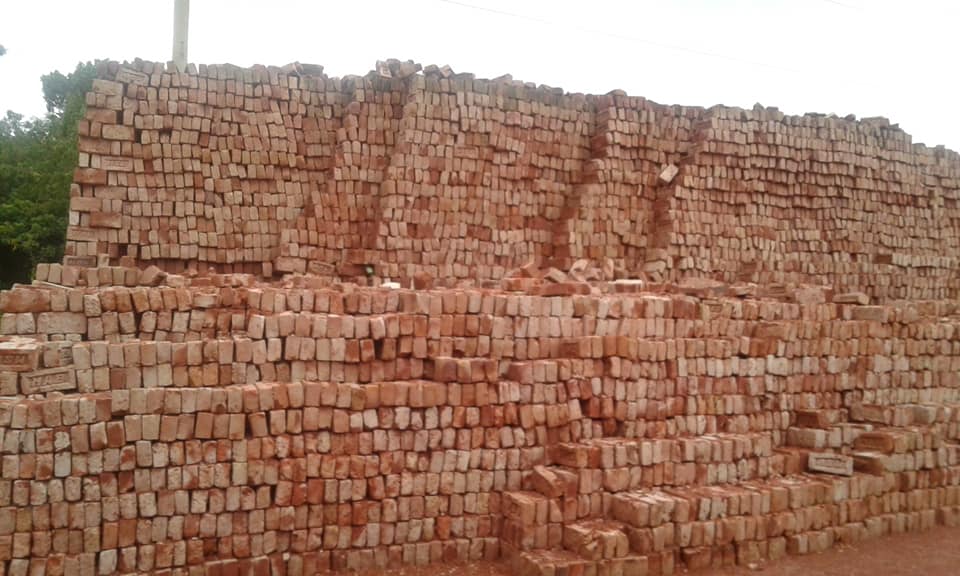 শুকানো ইটকে তাপ প্রয়োগের মাধ্যমে শক্ত করতে ইট পোড়ানো।
পোড়ানো ইট ঠান্ডাকরণ।
[Speaker Notes: ইন্টারনেট সম্পর্কে ধারণা দিতে হবে ।]
ইট তৈরির ধাপসমূহ
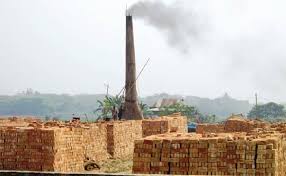 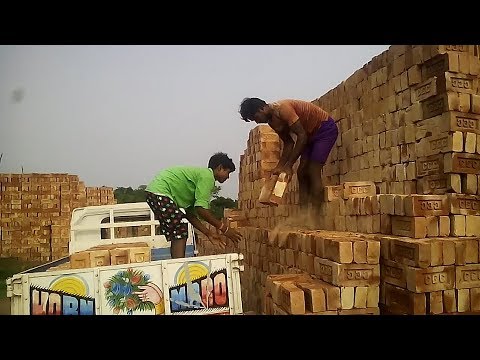 ব্যবহারের জন্য তৈরিকৃত ইটের শ্রেণি বিভাজন।
বাজারজাতকরণ।
[Speaker Notes: ইন্টারনেট সম্পর্কে ধারণা দিতে হবে ।]
তোমরা কি বলতে পারবে ইট কত প্রকার হতে পারে?
পাবলিক ওয়ার্কস ডিপার্টমেন্টের(PWD)মতানুসারে ইটের শ্রেণিবিভাগ চার প্রকার, যথা-
১। প্রথম শ্রেণির ইট
২। দ্বিতীয় শ্রেণির ইট
৩। তৃতীয় শ্রেণির ইট
৪। পিকড ঝামা শ্রেণির ইট
[Speaker Notes: তথ্যপ্রযুক্তির পরিবর্তনের ক্রমধারা বর্ণনা দিয়ে দেখান হয়েছে ।]
তোমরা কি বলতে পারবে কোন কোন ক্ষেত্রে ইট ব্যবহার হয়?
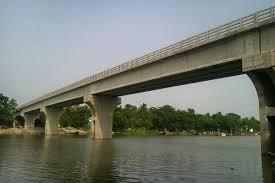 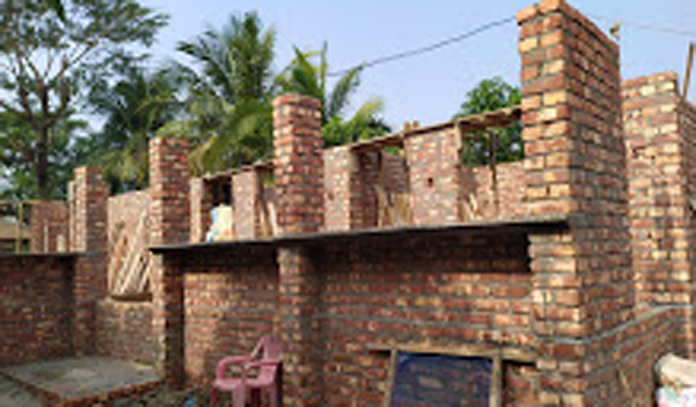 ইমারত তৈরিতে ইট ব্যবহার হয়।
ব্রিজ তৈরিতে ইট ব্যবহার হয়।
[Speaker Notes: ডেক্সটপ ও ল্যাপটপ  সম্পর্কে ধারণা দিতে হবে ।]
ইটের ব্যবহার
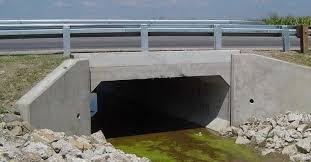 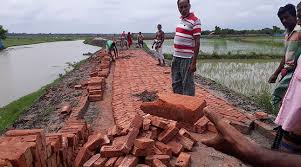 সড়ক তৈরিতে ইট ব্যবহার হয়।
কালভার্ট তৈরিতে ইট ব্যবহার হয়।
[Speaker Notes: ডেক্সটপ ও ল্যাপটপ  সম্পর্কে ধারণা দিতে হবে ।]
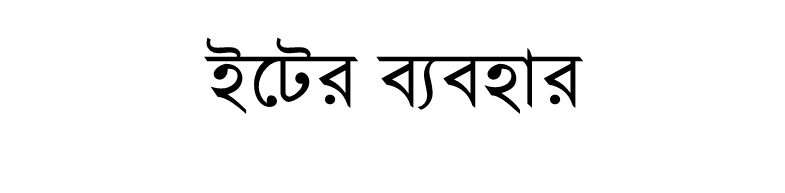 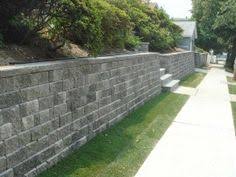 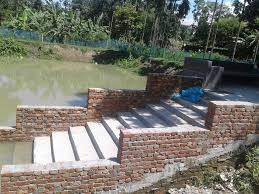 রিটেইনিং ওয়াল তৈরিতে ইট ব্যবহার হয়।
পুকুরের ঘাট তৈরিতে ইট ব্যবহার হয়।
[Speaker Notes: ডেক্সটপ ও ল্যাপটপ  সম্পর্কে ধারণা দিতে হবে ।]
ইটের গুণাগুণ
১।  ইট শক্ত,টেকসই,দৃঢ়বদ্ধ গঠন,ফাটলমুক্ত,ঝাঁঝরাহীন হবে।
২। ইটের রং গাঢ় লাল তাম্র রংয়ের হবে এবং রঙের সাম্যতা থাকে।
৩। অপর ইট বা হাতুড়ির আঘাতে ধাতব শব্দ সৃষ্টি হবে।
৪।  ইটের আকার সাম্য থাকবে এবং পৃষ্ঠসমূহ সমান্তরাল কিন্তু অমসৃণ হবে।
৫।  নখ বা ছুরি দ্বারা আঁচড় দিলে কোনো দাগ পড়বে না।
৬। ২৪ ঘণ্টা ভিজিয়ে রাখলে এটা নিজস্ব ওজনের ১/৬ অংশের বেশি পানি 
      শোষণ করবে না।
৭।  ইটে অতিরিক্ত লাইম বা চুন থাকবে না।
৮। ইট কম পোড়া বা বেশি পোড়া হবে না।
৯।  পানিতে ভিজিয়ে রাখলে আদ্রতা পরিবর্তনে ইটের আয়তন পরিবর্তন 
        হবে না।
১০। উৎকৃষ্ট ইটের তাপ পরিবাহিতা ন্যূনতম হবে।
[Speaker Notes: ওয়াই ফাই সম্পর্কে ধারণা দেয়া হয়েছে ।]
একক কাজ
১। একটি ইট অংকন করে বিভিন্ন অংশ দেখাও।
[Speaker Notes: ছবি দিয়ে একক কাজ মূল্যায়ন করা হয়েছে যাতে শিক্ষার্থী সহজেই উত্তর দিতে পারে ।]
চিত্র দেখে চিন্তা এটি কোন শ্রেণির ইট হতে পারে ?
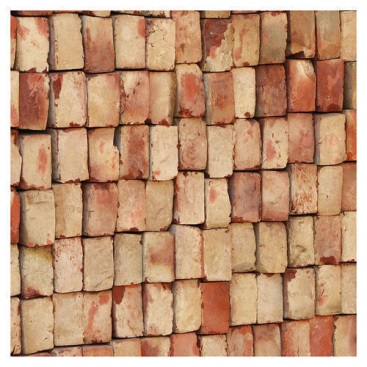 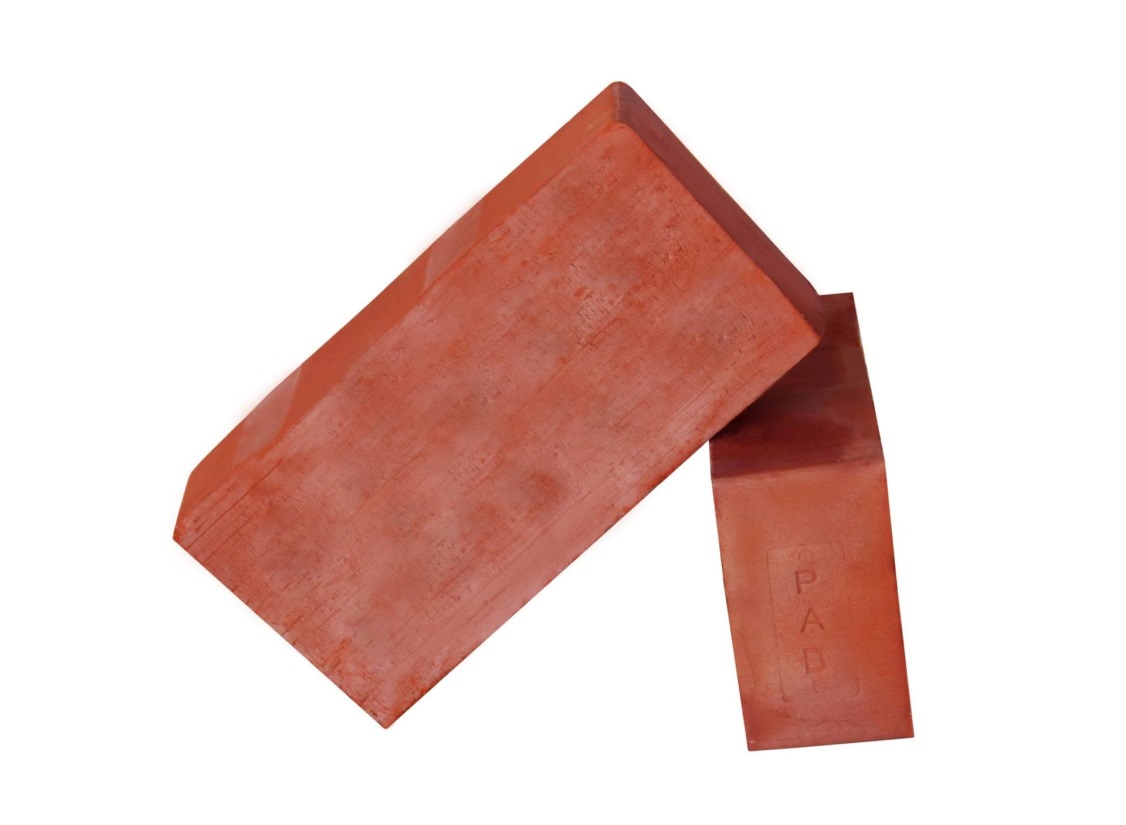 এই ইটের কি কি বৈশিষ্ট্য লক্ষ্য করলে?
[Speaker Notes: ওয়াই ফাই সম্পর্কে ধারণা দেয়া হয়েছে ।]
দলগত কাজ
মাঠ পর্যায়ে ইট পরীক্ষা করে দেখাও।
[Speaker Notes: ছবি দিয়ে জোড়ায় কাজ মূল্যায়ন করা হয়েছে যাতে শিক্ষার্থী সহজেই উত্তর দিতে পারে ।]
মূল্যায়ন
১। ইট কি?
২। ইটের আদর্শ সাইজ বল।
৩। পিকড ঝামা শ্রেণির ইট কোন কোন কাজে ব্যবহার করা যায়?
৪। স্থায়ী নির্মাণ কাজে কোন শ্রেণির ইট ব্যবহার করা যেতে পারে?
[Speaker Notes: ছবি দিয়ে দলগত কাজ মূল্যায়ন করা হয়েছে যাতে শিক্ষার্থী সহজেই উত্তর দিতে পারে ।]
বাড়ির কাজ
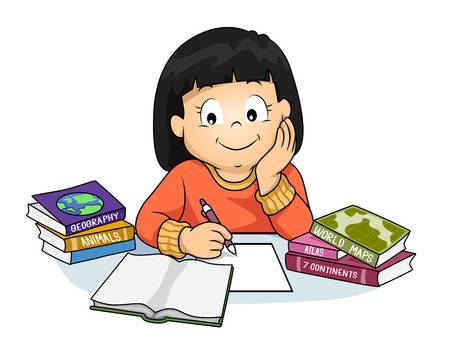 ভাল ইট হতে হলে কী কী গুণ থাকা দরকার বলে তুমি মনে কর।
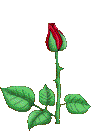 ধন্যবাদ সবাইকে